MANAGING THE PRIVACY MINEFIELD
Competitively Successful and CompliantUse of Personal Information
Thomas F. Zych, Partner, Thompson Hine LLP
April 19, 2022
The Ultimate Goals
2
Setting the Scene: What is Personal Information?
Stated Simply, “Personal Information” is Information That:
Alone or in Combination With Other Information
Is Sufficient to Identify or
Can Be Uniquely Identified With
A Specific Person or Household
“Sensitive” Personal Information Requires Heightened Protection

Information that presents significant risk of personal harm or deprivation of rights
Gathering and processing of sensitive personal information  requires a Data Protection Impact Analysis
3
Framework for Privacy Planning: Privacy by Design
Know Why You Are Gathering Personal Information
Identify, In Advance, What Information You Really Need
Determine How Much Information You Need to Gather
Confirm Appropriate Consent At or Before Collection
Understand In Advance With Whom The Information Will Be Shared
Decide How Long the Information Will Be Maintained
Remember, Thieves Can’t Steal What You Don’t Have
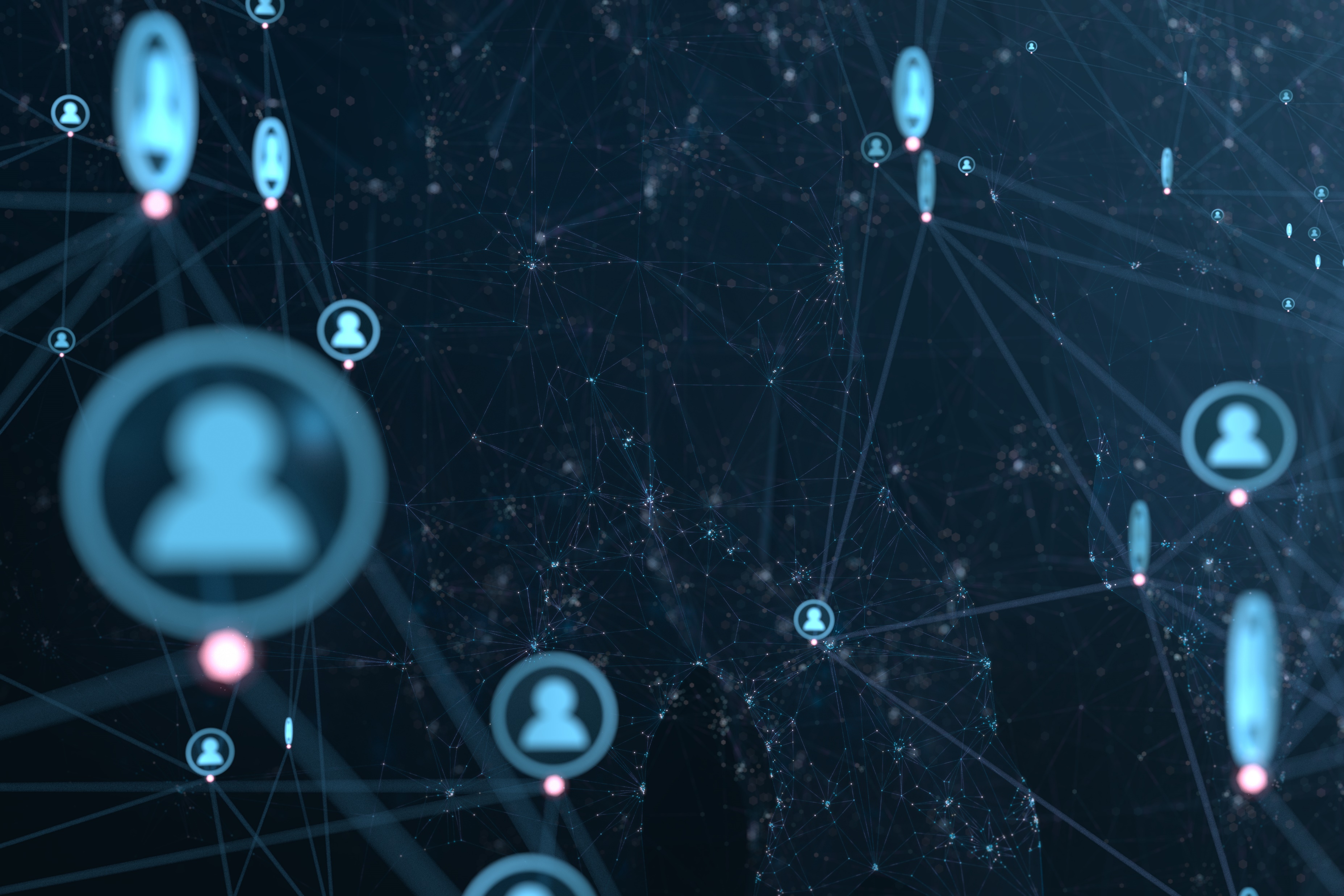 4
The Legal Landscape
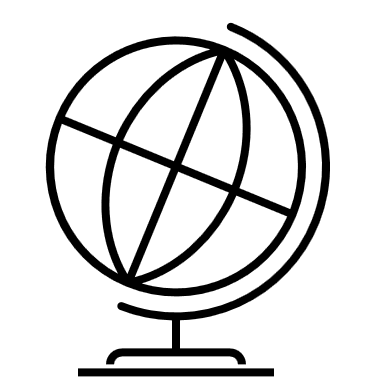 Global Regulation at All Governmental Levels
U.S. Federal Sectoral Laws (HIPAA, GLBA)
Comprehensive National and Community Regulation (GDPR, PIPEDA, UK GDPR, Brazil LGPD; Australian Privacy Act; PRC PIPL, etc.) – all with extraterritorial reach
State and Local Privacy Laws
BIPA and Biometric Legislation
Proliferating State Privacy Laws (CCPA/CPRA, Virginia, Colorado, Utah)
Agency Enforcement
Federal Trade Commission 
State Attorneys General
Sectoral Regulators
5
The Basics: Privacy Policies
Legal requirement for Public-Facing Privacy Policies




Not Just a Legal Function
6
The Basics: Effective Consent
Presumes Adequate, Conspicuous Privacy Disclosures
Obtain Consent At or Before The Point of Collection
Maintain Record of Consent
Consent Not Just to Fact of Use, but to Purpose and Extent of Use
Implement Mechanisms for Withdrawing Consent
Implement Processes for Withdrawing Consent
Poor Consent Practices Can Contaminate Data Sets
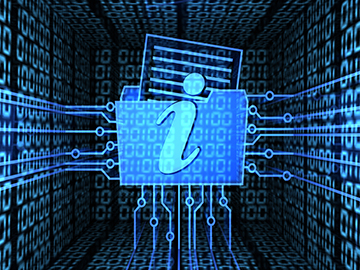 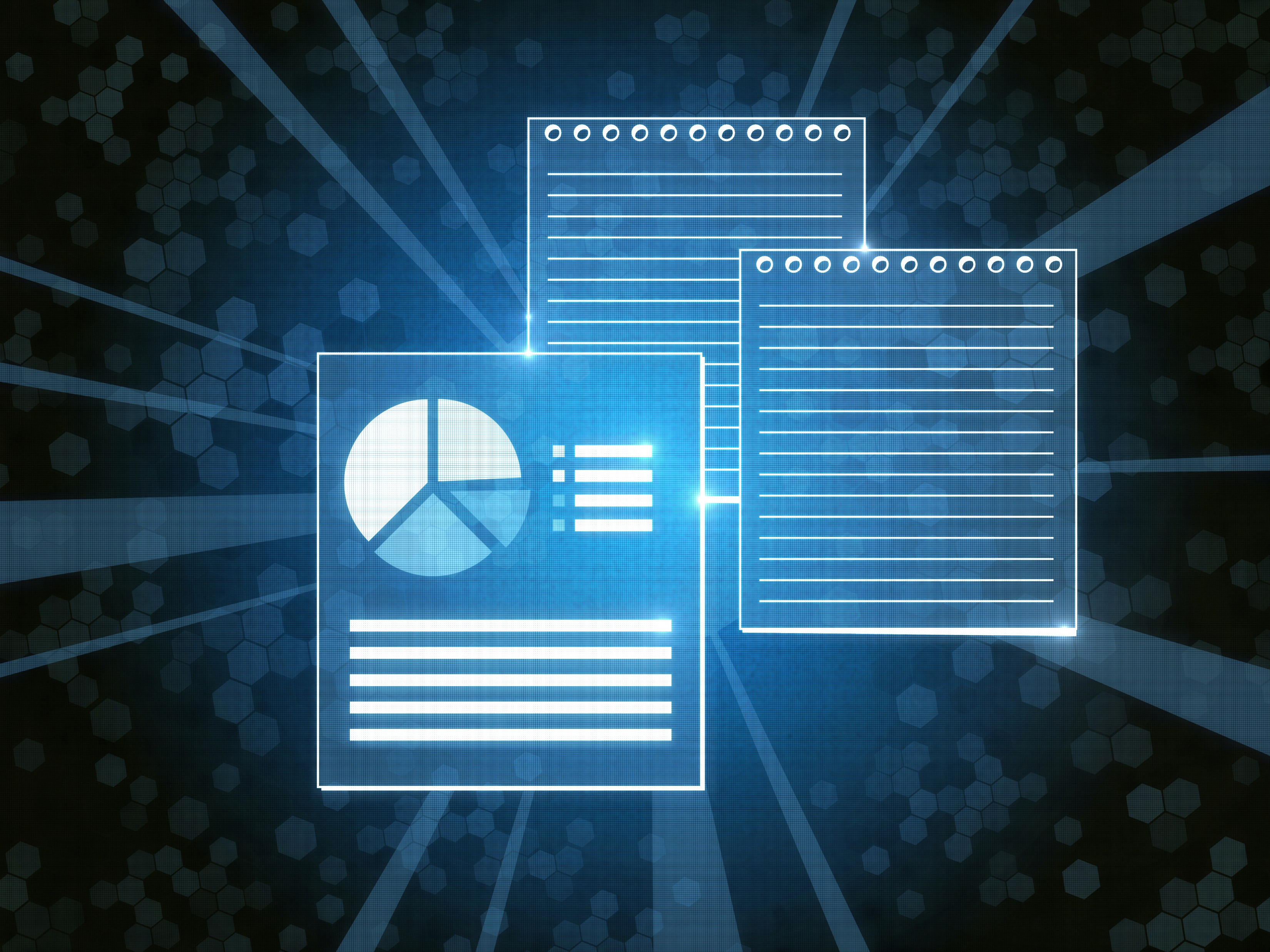 7
The Basics: Data Sharing and Sale
Sharing or Selling Consumer Data Carries Specific and Expanding Legal Risks
The “Sale” of Consumer Information Will Require RPM to Implement and Maintain Specific “Do-Not-Sell” Mechanisms in a Growing Number of Jurisdictions
Any Covered “Sharing” of Consumer Information in Certain Contexts Will Soon Require The Implementation and Maintenance of “Do-Not-Share” Mechanisms in Multiple Jurisdictions
The Sale or Sharing of Personal Information is Legally Permitted, But Failure to Do So In Compliant Manner Carries Substantial Liability Risk
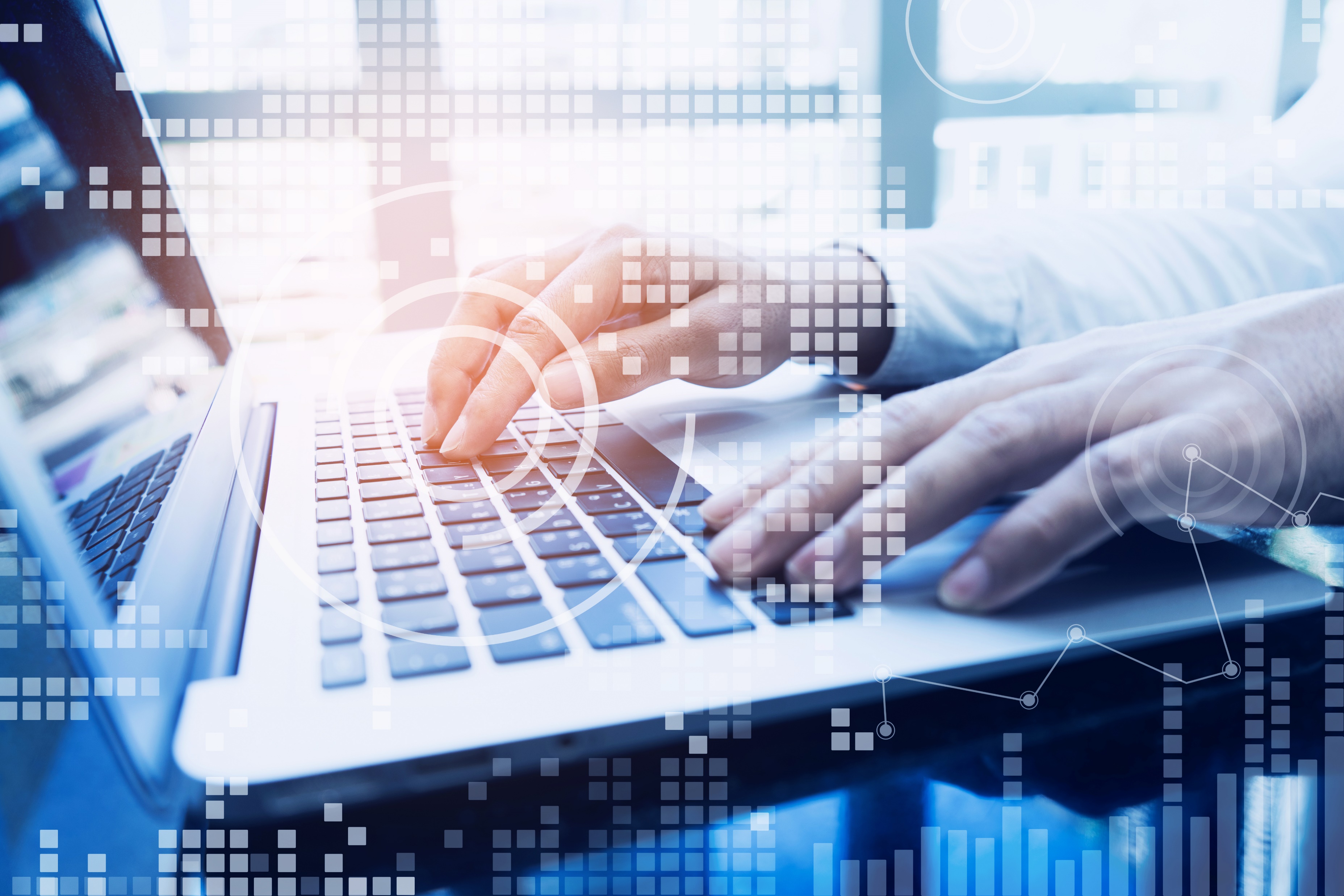 Know Before You Share
8
Data Retention and Disposal
Consumer Data Should Be Retained Only as Long as Necessary and Useful For Ongoing Business
Excessive Personal Data Retention Increases Financial and Operational Impact of Data Breaches
New Privacy Laws Require Disclosure of Data Retention Periods
Stale Data is Bad Data
Disposal Means Permanent Inaccessibility
Dispose of Data Wherever it Exists
Protect Against Loss of Legacy Data Through Auto-Deletion
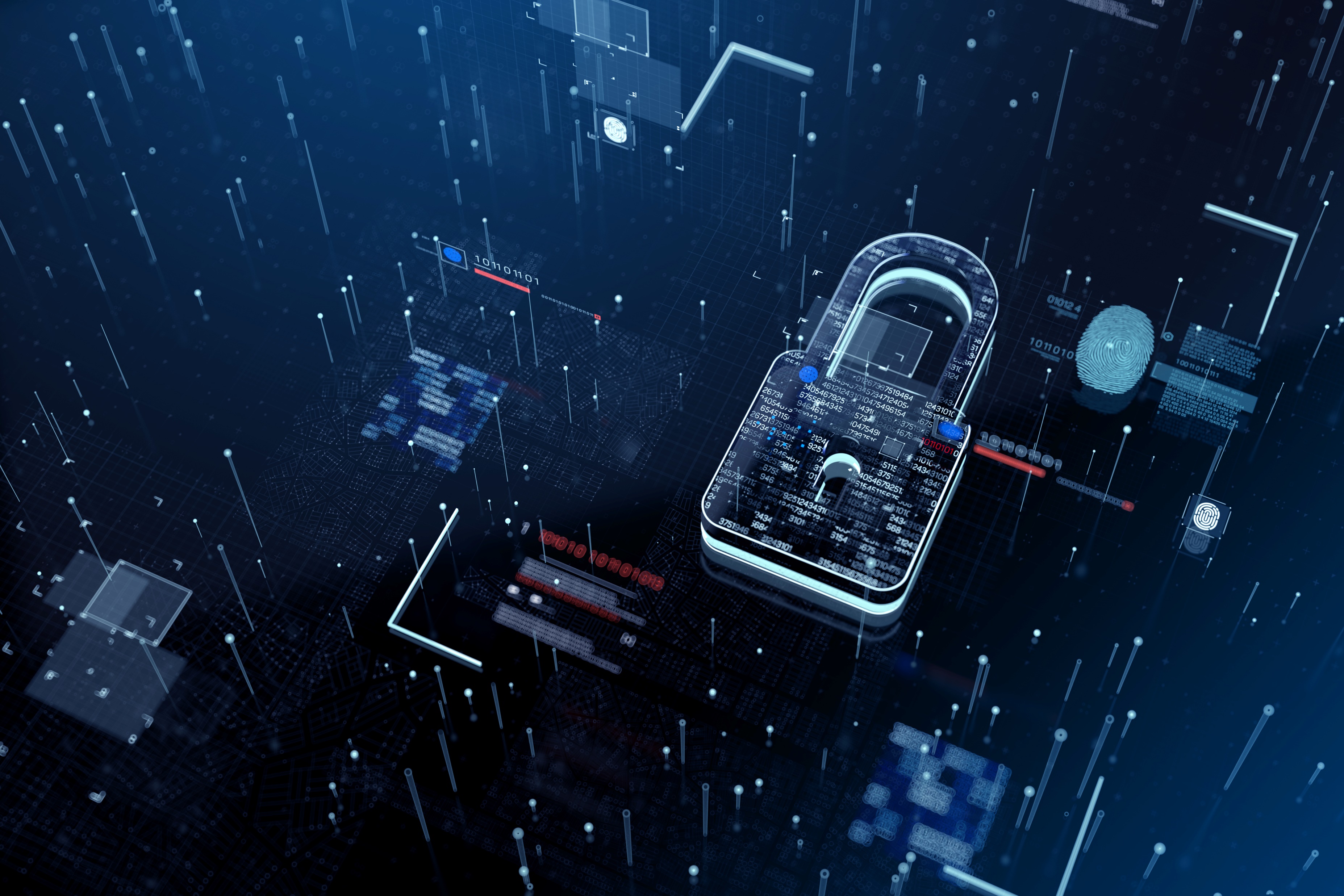 9
Channel-Specific Marketing
Text marketing Implicated Heightened Enforcement andClass Actions Liability Risks Requiring Opt-in and Opt-out Consent Mechanisms
Email Marketing Requires Transparency and Effective Opt-Out Functions
International Regulation of Channel Marketing Imposes Heightened Compliance Obligations (Germany Double Opt-Out; Canada – Email Opt-In
Consent Must Be Reliably Documented
Third-Party SMS Service Provider Compliance Must Be Carefully Managed
Due Diligence Required When Acquiring Marketing Lists
Website Cookies and Analytics Require Specific Attention and Compliance Review
10
Handling Sensitive Personal Information
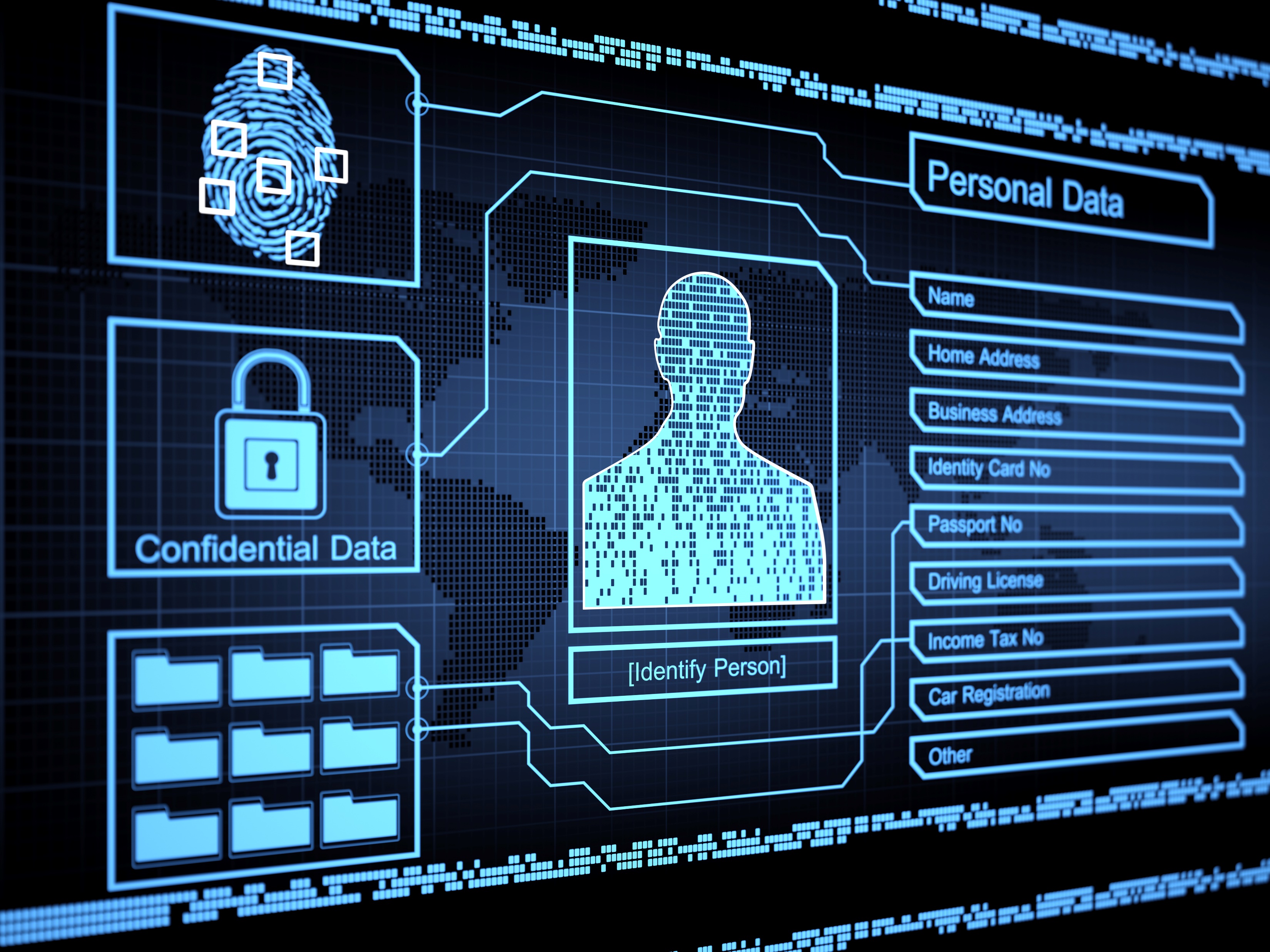 Biometric Data
Class Action Exposure
Policy and Consent 
Strict Retention and Destruction Practices
Vehicle Telematics Data (e.g., company vehicle on-board monitoring)
Children's Data
Health, Benefit, and Medical Information
Maintaining HR Information Within HR
Strictly Limiting Access and Control
Use COVID Data Only For COVID Safety Reasons
11
Sensitive Personal Information - GDPR
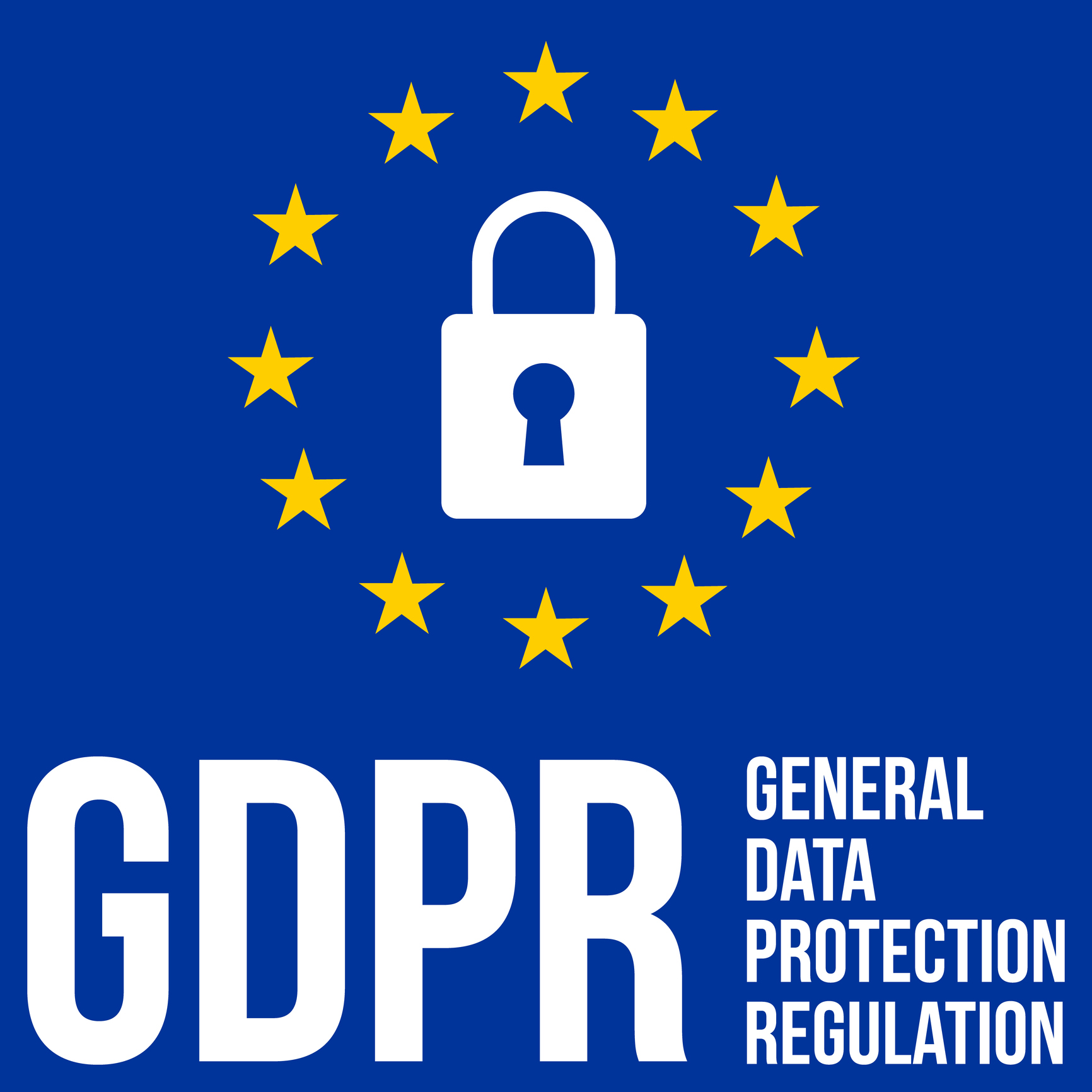 GDPR Classification of “Sensitive” Personal Data Sets a Standard
The Definition Includes:
12
Managing Data Subject Requests
The GDPR and a Growing Number of States Give Consumers Rights To:


Mechanisms for Responding to Data Subject Requests With Regard to These Rights Must Be Implemented
Consider Impact on Business Data Integrity Before Honoring a Deletion Request – Legal review required For all Deletion Request Responses
Data Subject Request Response and Compliance Must Include Cooperation By Service Providers
13
Managing Service Providers
Marketing, Cloud Service, CRM and Other Vendors Will Be Handling Personal Information
Adequate Privacy and Data Security Due Diligence is Necessary
Click Through and Subscription Terms Are Enforceable Contracts
Ongoing Review and Assessment of Vendor Privacy and Data Security Performance is Critical
Contracts Must Cover Vendors’
Compliance With Applicable Data Protection Laws
Assistance in RPM’s Privacy Compliance
Data Security Obligation and Data Breach Response and Remediation
Indemnification of and Liability to RPM
14
Crossing the Border
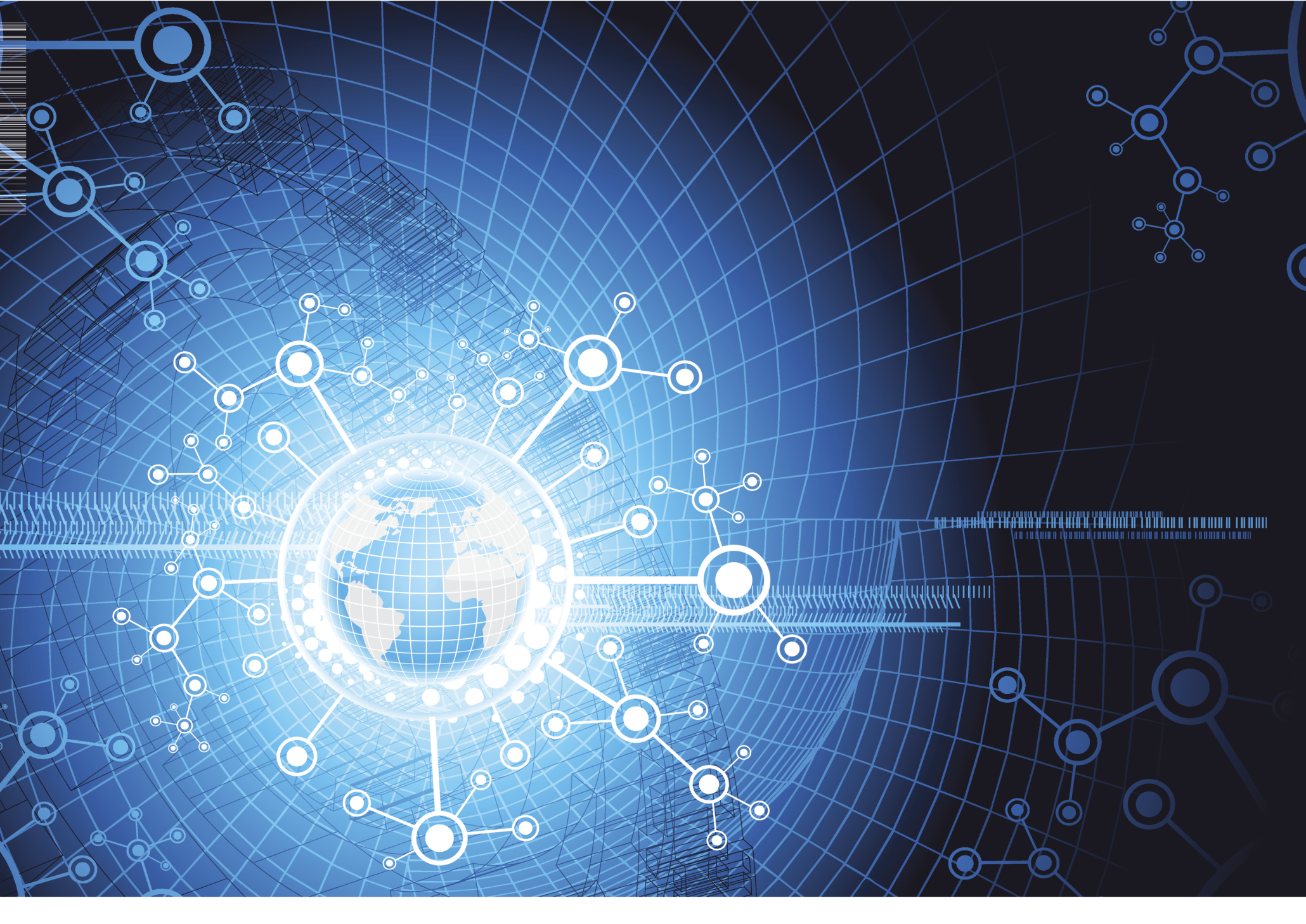 Every Transfer Requires a Legal Basis:
Appropriate Contractual Documentation
Identified Basis for the Transfer
Data Transfer Impact Analyses May Be Required
Know and Observe Data Localization Requirements
Safe Harbors and Shields are Not Sufficient by Themselves
Global Use of and Access To Data Operationally Critical
National and Community Laws Limits Cross-Border Data Transfers
Access Equals Transfer Regardless of Storage Location
15
Wrapping Up
A Lot of Ground Covered in the Last Hour!
Involve the Legal Team Early In the Process to maximize Business Value and Minimize Risk
Reach out to your legal department for assistance and counsel
Use the Data Protection Email Address:  dataprotection@rpminc.com
QUESTIONS?
16